Database ProgrammingChapter 4: Basic SQL
Chapter Outline
Data Definition, Constraints, and Schema Changes
CREATE, DROP, and ALTER the descriptions of the tables (relations) of a database
Referential Integrity Options

Retrieval Queries in SQL
SELECT	<attribute list>FROM		<table list>[WHERE	<condition>]
	[ORDER BY 	<attribute list>]

Specifying Updates in SQL
INSERT, DELETE, and UPDATE
Database Systems
Database Programming
Introduction
SQL: Structured Query Language
Create Schema
SQL schema definition 
Schema name 
Authorization identifier 

CREATE SCHEMA Company AUTHORIZATION ‘Jsmith’
Database Systems
Database Programming
CREATE TABLE
Specifies a new base relation by giving it a name, and specifying each of its attributes and their data types (INTEGER, FLOAT, DECIMAL(i,j), CHAR(n), VARCHAR(n))
A constraint NOT NULL may be specified on an attributeCREATE TABLE DEPARTMENT (	DNAME			VARCHAR(10)	NOT NULL,	DNUMBER		INTEGER	NOT NULL,	MGRSSN		CHAR(9),	MGRSTARTDATE	CHAR(9)  );

CREATE TABLE COMPANY.DEPARTMENT (	DNAME			VARCHAR(10)	NOT NULL,	DNUMBER		INTEGER	NOT NULL,	MGRSSN		CHAR(9),	MGRSTARTDATE	CHAR(9)  );
Database Systems
Database Programming
DROP TABLE
Used to remove a relation (base table) and its definition
The relation can no longer be used in queries, updates, or any other commands since its description no longer exists
Example:DROP TABLE  DEPENDENT;
Database Systems
Database Programming
ALTER TABLE
Used to add an attribute to one of the base relations
The new attribute will have NULLs in all the tuples of the relation right after the command is executed; hence, the NOT NULL constraint is not allowed  for such an attribute
Example:ALTER TABLE EMPLOYEE ADD JOB VARCHAR(12);
The database users must still enter a value for the new attribute JOB for each EMPLOYEE tuple.
This can be done using the UPDATE command.
Database Systems
Database Programming
SQL Data Types
Numeric
INT, SMALLINT, DECIMAL(I,j)
Character string
CHAR(n), VARCHAR(n)
Bit- string
BIT(n) 
Date 
Made up of year-month-day in the format yyyy-mm-dd
Time 
Made up of hour:minute:second in the format hh:mm:ss
Timestamp
Include the date and time fields 
Boolean
Constrains in SQL
Create domain
CREATE DOMAIN SSN_TYPE AS CHAR(10)
NOT NULL
UNIQUE
Used to define secondary keys 
DEFAULT
 Append the clause DEFAULT <value> after an attribute definition. 
Dnumber INT NOT NULL DEFAULT 1;
CHECK
Used to restrict attribute or domain values
Dnumber INT NOT NULL CHECK (Dnumber > 0 AND Dnumber < 21);
Constrains in SQL
Primary key constrain
Foreign key constrains

CREATE TABLE DEPT (
	DNAME			VARCHAR(10)	NOT NULL,
	DNUMBER		INTEGER		NOT NULL,
	MGRSSN		CHAR(9),
	MGRSTARTDATE	CHAR(9),
	PRIMARY KEY (DNUMBER),
	FOREIGN KEY (MGRSSN) REFERENCES EMP  );
REFERENTIAL INTEGRITY OPTIONS
We can specify RESTRICT, CASCADE, SET NULL or SET DEFAULT on referential integrity constraints (foreign keys)

CREATE TABLE DEPT ( DNAME		VARCHAR(10)	NOT NULL,	DNUMBER		INTEGER		NOT NULL,	MGRSSN		CHAR(9) DEFAULT 0,	MGRSTARTDATE	CHAR(9),	PRIMARY KEY (DNUMBER),	UNIQUE (DNAME),	FOREIGN KEY (MGRSSN) REFERENCES EMPON DELETE SET DEFAULT ON UPDATE CASCADE);
REFERENTIAL INTEGRITY OPTIONS (continued)
CREATE TABLE EMP(ENAME		VARCHAR(30)	NOT NULL,ESSN		CHAR(9),BDATE		DATE,DNO		INTEGER  DEFAULT 1,SUPERSSN	CHAR(9),PRIMARY KEY (ESSN),FOREIGN KEY (DNO) REFERENCES DEPT	ON DELETE SET DEFAULT ON UPDATE  CASCADE,FOREIGN KEY (SUPERSSN) REFERENCES EMP ON DELETE SET NULL ON UPDATE CASCADE);
Database Systems
Database Programming
Retrieval Queries in SQL
Basic form of the SQL SELECT statement is called
	 a mapping or a SELECT-FROM-WHERE block	
SELECT 	<attribute list>
	FROM 	<table list>
	WHERE	<condition>

<attribute list> is a list of attribute names whose 
	values are to be retrieved by the query
<table list> is a list of the relation names required to 
	process the query
<condition> is a conditional (Boolean) expression that 
	identifies the tuples to be retrieved by the query
Database Systems
Database Programming
Relational Database Schema
Database Systems
Database Programming
Populated Database
Database Systems
Database Programming
Simple SQL Queries
Example of a simple query on one  relation
Query 0: Retrieve the birthdate and address of the employee whose name is 'John B. Smith'.
Q0:SELECT 	BDATE, ADDRESS	FROM 		EMPLOYEE	WHERE	FNAME='John' AND MINIT='B’  AND 		LNAME='Smith’

   The SELECT-clause specifies the projection attributes and the WHERE-clause specifies the selection condition
However, the result of the query may contain  duplicate tuples
Database Systems
Database Programming
Simple SQL Queries (contd.)
Query 1: Retrieve the name and address of all employees who work for the 'Research' department.
Q1:	SELECT	FNAME, LNAME, ADDRESS	FROM 		EMPLOYEE, DEPARTMENT	WHERE	DNAME='Research' AND DNUMBER=DNO
(DNAME='Research') is a selection condition
(DNUMBER=DNO) is a join condition
Database Systems
Database Programming
Simple SQL Queries (contd.)
Query 2: For every project located in 'Stafford', list the project number, the controlling department number, and the department manager's last name, address, and birthdate.

Q2: SELECT   	PNUMBER, DNUM, LNAME, BDATE, ADDRESS   FROM	PROJECT, DEPARTMENT, EMPLOYEE  WHERE 	DNUM=DNUMBER AND MGRSSN=SSN		AND PLOCATION='Stafford'
In Q2, there are two  join conditions
The join condition DNUM=DNUMBER relates a project to its controlling department
The join condition MGRSSN=SSN relates the controlling department to the employee who manages that department
Database Systems
Database Programming
Aliases, * and DISTINCT, Empty WHERE-clause
In SQL, we can use the same name for two (or more) attributes as long as the attributes are in different relations
A query that refers to two or more attributes with the same name must qualify the attribute name with the relation name by prefixing the relation name to the attribute name
Example: 
EMPLOYEE.LNAME, DEPARTMENT.DNAME
Database Systems
Database Programming
ALIASES
Some queries need to refer to the same relation twice
In this case, aliases are given to the relation name
Query 8: For each employee, retrieve the employee's name, and the name of his or her immediate supervisor.Q8:	SELECT	E.FNAME, E.LNAME, S.FNAME, S.LNAME	FROM 		EMPLOYEE E S	WHERE	E.SUPERSSN=S.SSN
In Q8, the alternate relation names E and S are called aliases or tuple variables for the EMPLOYEE relation
We can think of E and S as two different copies of EMPLOYEE; E represents employees in role of supervisees and S represents employees in role of supervisors
Database Systems
Database Programming
ALIASES (contd.)
Can also use the AS keyword to specify aliases
Q8:	SELECT	E.FNAME, E.LNAME, 					S.FNAME, S.LNAME		FROM 	EMPLOYEE AS E, 						EMPLOYEE AS S		WHERE	E.SUPERSSN=S.SSN
Database Systems
Database Programming
UNSPECIFIED WHERE-clause
A missing WHERE-clause indicates no condition; hence, all tuples of the relations in the FROM-clause are selected
This is equivalent to the condition WHERE TRUE
Query 9: Retrieve the SSN values for all employees.

Q9:	SELECT 	SSN		FROM	EMPLOYEE
If more than one relation is specified in the FROM-clause and there is no join condition, then the CARTESIAN PRODUCT of tuples is selected
Database Systems
Database Programming
UNSPECIFIED WHERE-clause (contd.)
Example:
Q10:	SELECT	SSN, DNAME		FROM	EMPLOYEE, DEPARTMENT
It is extremely important not to overlook specifying any selection and join conditions in the WHERE-clause; otherwise, incorrect and very large relations may result
Database Systems
Database Programming
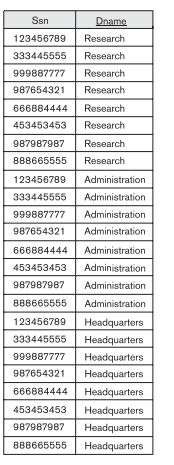 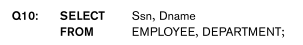 USE OF *
To retrieve all the attribute values of the selected tuples, a * is used, which stands for all the attributesExamples:
Q1C:	SELECT 	*		FROM		EMPLOYEE		WHERE	DNO=5Q1D:	SELECT	*		FROM		EMPLOYEE, DEPARTMENT		WHERE	DNAME='Research' AND 					DNO=DNUMBER
Database Systems
Database Programming
USE OF DISTINCT
SQL does not treat a relation as a set; duplicate tuples can appear
To eliminate duplicate tuples in a query result, the keyword DISTINCT is used
For example, the result of Q11 may have duplicate SALARY values whereas Q11A does not have any duplicate values
	Q11:	SELECT 	SALARY		FROM		EMPLOYEEQ11A: 	SELECT 	DISTINCT SALARY		FROM		EMPLOYEE
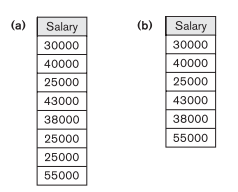 Database Systems
Database Programming
SET OPERATIONS
SQL has directly incorporated some set operations
There is a union operation (UNION), and in some versions of SQL there are set difference (MINUS) and intersection (INTERSECT) operations
The resulting relations of these set operations are sets of tuples; duplicate tuples are eliminated from the result
The set operations apply only to union compatible relations; the two relations must have the same attributes and the attributes must appear in the same order
Database Systems
Database Programming
SET OPERATIONS (contd.)
Query 4: Make a list of all project numbers for projects that involve an employee whose last name is 'Smith' as a worker or as a manager of the department that controls the project.
Q4:		(SELECT 	PNAME		FROM		PROJECT, DEPARTMENT, 						EMPLOYEE		WHERE	DNUM=DNUMBER AND 					MGRSSN=SSN AND LNAME='Smith')		UNION	
			(SELECT  	PNAME		FROM		PROJECT, WORKS_ON, EMPLOYEE		WHERE	PNUMBER=PNO AND 
					ESSN=SSN AND NAME='Smith')
Database Systems
Database Programming
String Pattern Matching
Partial strings are specified using two reserved characters: 
% replaces an arbitrary number of zero or more characters,
the underscore (_) replaces a single character
Query 12. Retrieve all employees whose address is in Houston,Texas. 
	SELECT Fname, Lname 
	FROM EMPLOYEE 
	WHERE Address LIKE ‘%Houston,TX%’;
String Pattern Matching
Query 12A. Find all employees who were born during the 1950s. 
	SELECT Fname, Lname 
	FROM EMPLOYEE 
	WHERE Bdate LIKE ‘195 _ _ _ _ _ _ _’;
ORDER BY
The ORDER BY clause is used to sort the tuples in a query result based on the values of some attribute(s)
Query 28: Retrieve a list of employees and the projects each works in, ordered by the employee's department, and within each department ordered alphabetically by employee last name.
Q28: 	SELECT 	DNAME, LNAME, FNAME, PNAME      	FROM 		DEPARTMENT, EMPLOYEE, 					WORKS_ON, PROJECT		WHERE	DNUMBER=DNO AND SSN=ESSN 					AND PNO=PNUMBER		ORDER BY	DNAME, LNAME
Database Systems
Database Programming
ORDER BY (contd.)
The default order is in ascending order of values
We can specify the keyword DESC if we want a descending order; the keyword ASC can be used to explicitly specify ascending order, even though it is the default
Database Systems
Database Programming
Summary of SQL Queries
A query in SQL can consist of up to six clauses, but only the first two, SELECT and FROM, are mandatory. The clauses are specified in the following order:SELECT		<attribute list>FROM		<table list>[WHERE		<condition>][ORDER BY 	<attribute list>]
Database Systems
Database Programming
Summary of SQL Queries (contd.)
The SELECT-clause lists the attributes or functions to be retrieved
The FROM-clause specifies all relations (or aliases) needed in the query but not those needed in nested queries
The WHERE-clause specifies the conditions for selection and join of tuples from the relations specified in the FROM-clause
ORDER BY specifies an order for displaying the result of a query
A query is evaluated by first applying the WHERE-clause, then GROUP BY and HAVING, and finally the SELECT-clause
Database Systems
Database Programming
Specifying Updates in SQL
There are three SQL commands to modify the database: INSERT, DELETE, and UPDATE
Database Systems
Database Programming
INSERT
In its simplest form, it is used to add one or more tuples to a relation
Attribute values should be listed in the same order as the attributes were specified in the CREATE TABLE command
Database Systems
Database Programming
INSERT (contd.)
Example:
U1:	INSERT INTO  	EMPLOYEE	VALUES ('Richard','K','Marini', '653298653', '30-DEC-52',	'98 Oak Forest,Katy,TX', 'M', 37000,'987654321', 4 )
An alternate form of INSERT specifies explicitly the attribute names that correspond to the values in the new tuple
Attributes with NULL values can be left out
Example: Insert a tuple for a new EMPLOYEE for whom we only know the FNAME, LNAME, and SSN attributes.
U1A:   INSERT INTO 	EMPLOYEE (FNAME, LNAME, SSN)	   VALUES ('Richard', 'Marini', '653298653')
Database Systems
Database Programming
INSERT (contd.)
Important Note: Only the constraints specified in the DDL commands are automatically enforced by the DBMS when updates are applied to the database
Another variation of INSERT allows insertion of multiple tuples resulting from a query into a relation
Database Systems
Database Programming
INSERT (contd.)
Example: Suppose we want to create a temporary table that has the name, number of employees, and total salaries for each department.
A table DEPTS_INFO is created by U3A, and is loaded with the summary information retrieved from the database by the query in U3B.
U3A:	CREATE TABLE  DEPTS_INFO			(DEPT_NAME		VARCHAR(10),			 NO_OF_EMPS		INTEGER,			 TOTAL_SAL		INTEGER);

U3B:	INSERT INTO	DEPTS_INFO (DEPT_NAME, 					NO_OF_EMPS, TOTAL_SAL)		SELECT	DNAME, COUNT (*), SUM (SALARY)		FROM		DEPARTMENT, EMPLOYEE		WHERE	DNUMBER=DNO		GROUP BY	DNAME ;
Database Systems
Database Programming
INSERT (contd.)
Note: The DEPTS_INFO table may not be up-to-date if we change the tuples in either the DEPARTMENT or the EMPLOYEE relations after  issuing U3B. We have to create a view (see later) to keep such a table up to date.
Database Systems
Database Programming
DELETE
Removes tuples from a relation
Includes a WHERE-clause to select the tuples to be deleted
Referential integrity should be enforced
Tuples are deleted from only one table at a time (unless CASCADE is specified on a referential integrity constraint)
A missing WHERE-clause specifies that all tuples in the relation are to be deleted; the table then becomes an empty table
The number of tuples deleted depends on the number of tuples in the relation that satisfy the WHERE-clause
Database Systems
Database Programming
DELETE (contd.)
Examples:
U4A:	DELETE FROM 	EMPLOYEE		WHERE		LNAME='Brown’

U4B:	DELETE FROM 	EMPLOYEE		WHERE		SSN='123456789’

U4C:	DELETE FROM 	EMPLOYEE		WHERE		DNO  IN				  			(SELECT	DNUMBER					FROM	DEPARTMENT					WHERE							DNAME='Research')

U4D:	DELETE FROM 	EMPLOYEE
Database Systems
Database Programming
UPDATE
Used to modify attribute values of one or more selected tuples
A WHERE-clause selects the tuples to be modified
An additional SET-clause specifies the attributes to be modified and their new values
Each command modifies tuples in the same relation
Referential integrity should be enforced
Database Systems
Database Programming
UPDATE (contd.)
Example: Change the location and controlling department number of project number 10 to 'Bellaire' and 5, respectively.
U5:	UPDATE 	PROJECT		SET		PLOCATION = 'Bellaire', 					DNUM = 5		WHERE	PNUMBER=10
Database Systems
Database Programming
UPDATE (contd.)
Example: Give all employees in the 'Research' department a 10% raise in salary.
U6:	UPDATE 	EMPLOYEE	SET		SALARY = SALARY *1.1	WHERE	DNO  IN (SELECT	DNUMBER			    FROM	DEPARTMENT			    WHERE	DNAME='Research')
In this request, the modified SALARY value depends on the original SALARY value in each tuple
The reference to the SALARY attribute on the right of = refers to the old SALARY value before modification
The reference to the SALARY attribute on the left of = refers to the new SALARY value after modification
Database Systems
Database Programming
Recap of SQL Queries
A query in SQL can consist of up to six clauses, but only the first two, SELECT and FROM, are mandatory. The clauses are specified in the following order:SELECT		<attribute list>FROM		<table list>[WHERE		<condition>][ORDER BY 	<attribute list>]
There are three SQL commands to modify the database: INSERT, DELETE, and UPDATE
Database Systems
Database Programming